WHO recommendations for non-invasive respiratory support for COVID-19
Neill Adhikari, Sunnybrook Health Sciences Centre and University of Toronto

Clinical co-chair, WHO guideline panel

4 August 2022
USAID Global Goods webinar on oxygen updates
Objectives
Review WHO recommendations on non-invasive respiratory support for patients with severe and critical COVID-19
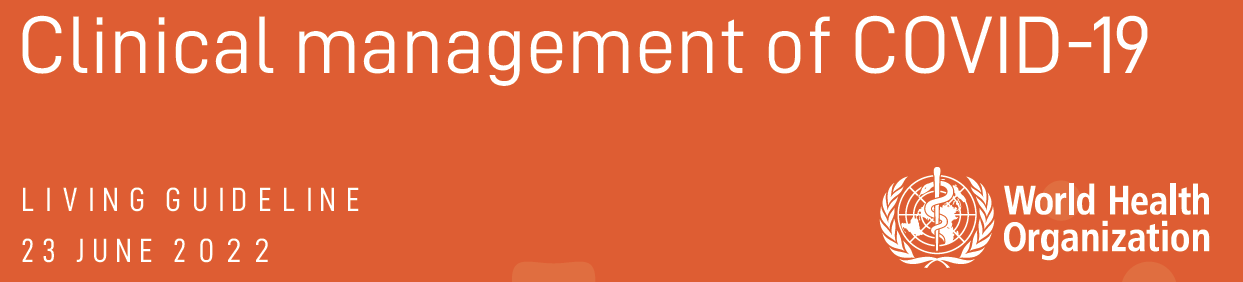 https://www.who.int/publications/i/item/WHO-2019-nCoV-clinical-2022-1
COVID-19 is still an active pandemic
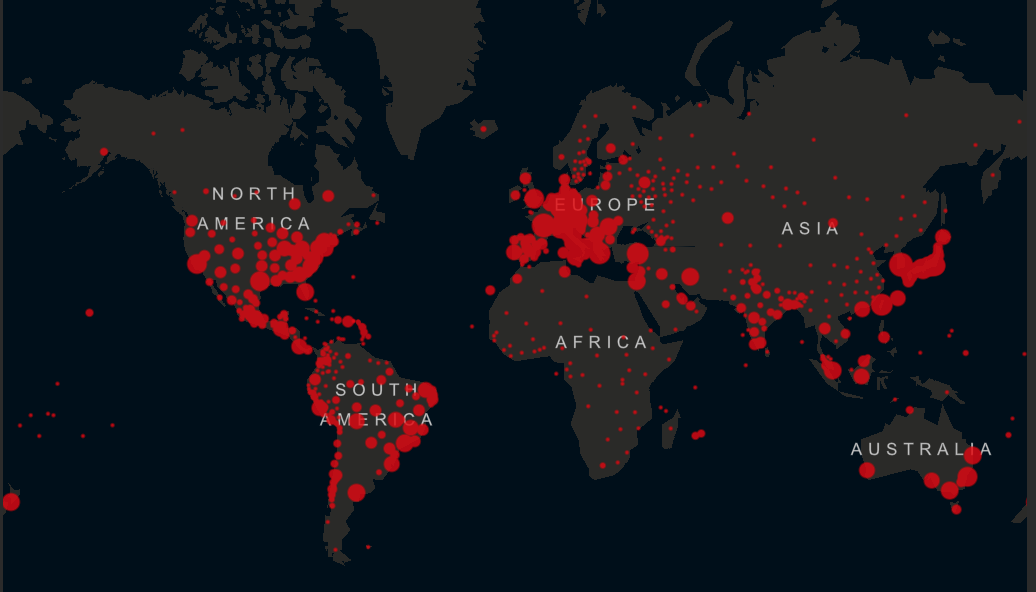 https://coronavirus.jhu.edu/map.html
Population
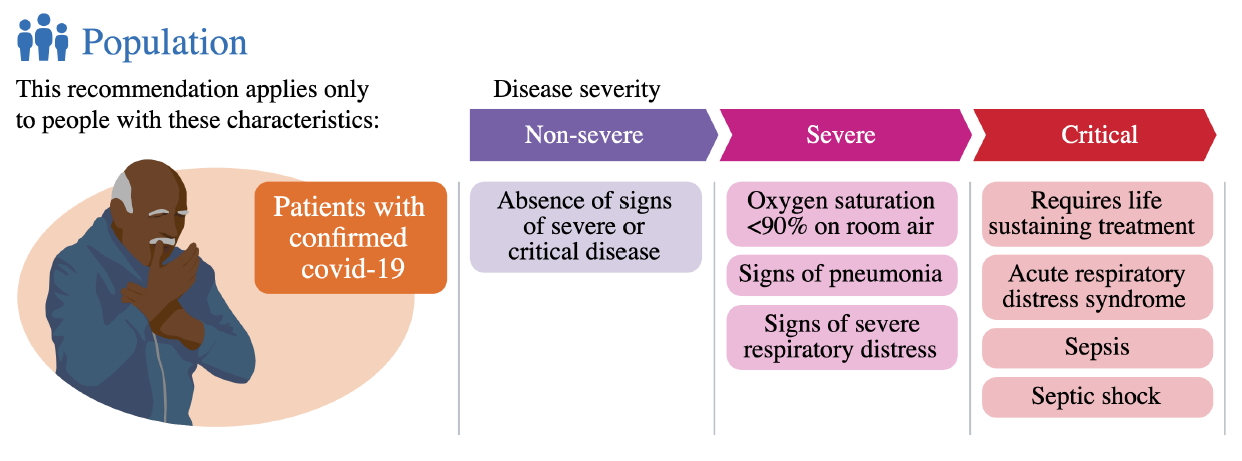 and acute hypoxemic respiratory failure
Methods
Guideline panel had input into initial PICO questions
Systematic review commissioned
Evidence from direct population (COVID-19)
Evidence from indirect population (non-COVID AHRF)
Pairwise meta-analysis
Clinical and methods chairs and WHO met with SR team to clarify results and refine GRADE levels of evidence
Guideline panel considered draft recommendations and provided feedback on additional text
Certainty of evidence(quality of the evidence, confidence in estimates)
Strength of recommendations
Four options for recommendations
Sources of evidence
HFNO vs SOT
COVID-19 patients with AHRF: 4 RCTs, n=1053
Non-COVID ARDS: 5 RCTs, n=1425

CPAP vs SOT
COVID-19 patients with AHRF: 1 RCT, n=742
Non-COVID ARDS: 4 RCTs, n=871

Facemask NIV vs SOT
COVID-19 patients with AHRF: none
Non-COVID ARDS: 11 RCTs, n=1254
Recommendation 1 - HFNO
In hospitalized patients with severe or critical COVID-19 and acute hypoxemic respiratory failure (AHRF) not needing emergent intubation, we suggest high-flow nasal oxygen (HFNO) rather than standard oxygen therapy (SOT) (conditional recommendation).
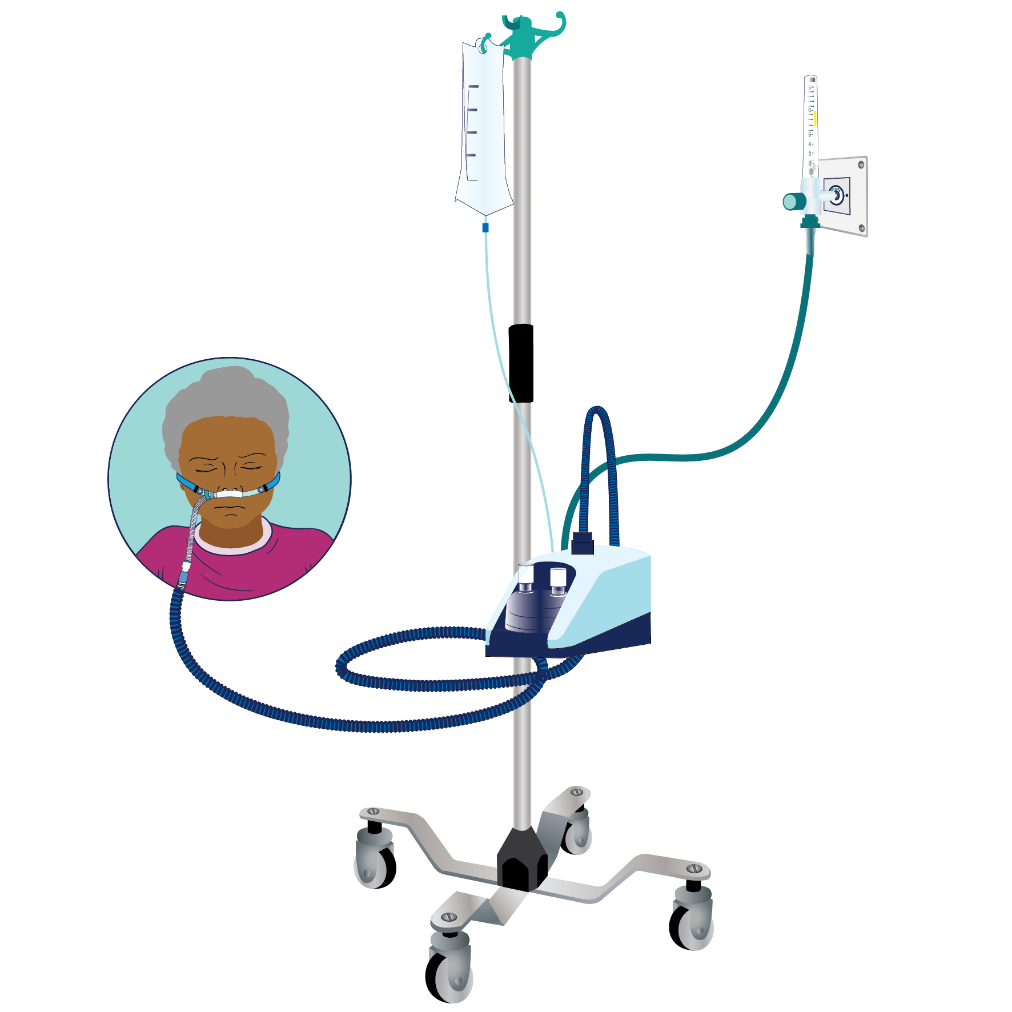 Recommendation 2 - CPAP
In hospitalized patients with severe or critical COVID-19 and AHRF not needing emergent intubation, we suggest CPAP, rather than standard oxygen therapy (conditional recommendation).
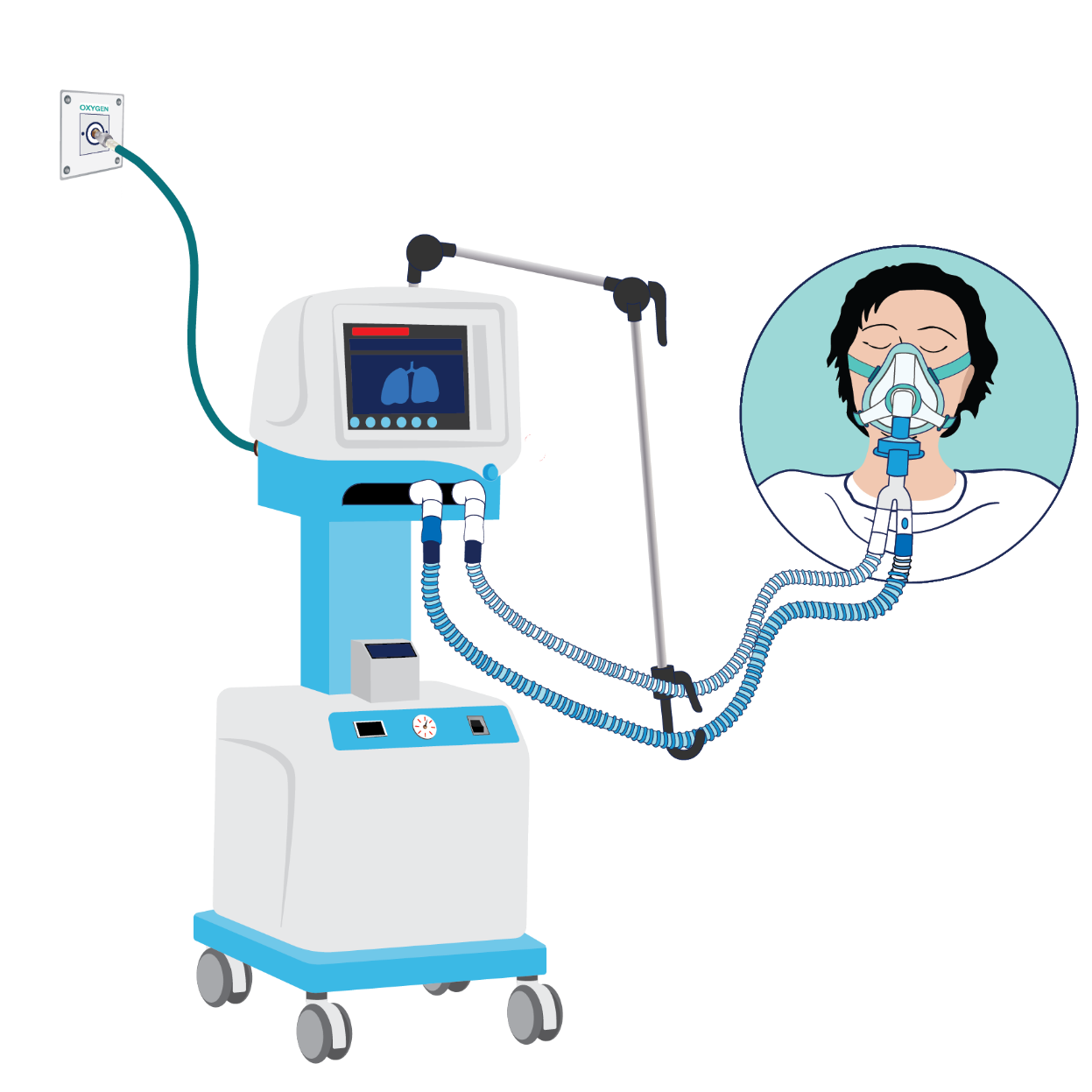 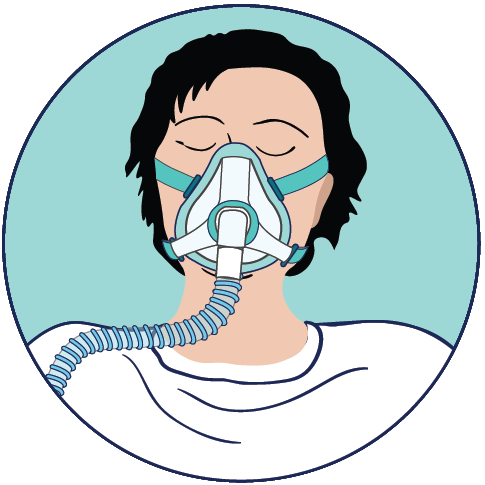 Recommendation 3 - NIV
In hospitalized patients with severe or critical COVID-19 and AHRF not needing emergent intubation, we suggest non-invasive ventilation, rather than standard oxygen therapy (conditional recommendation).
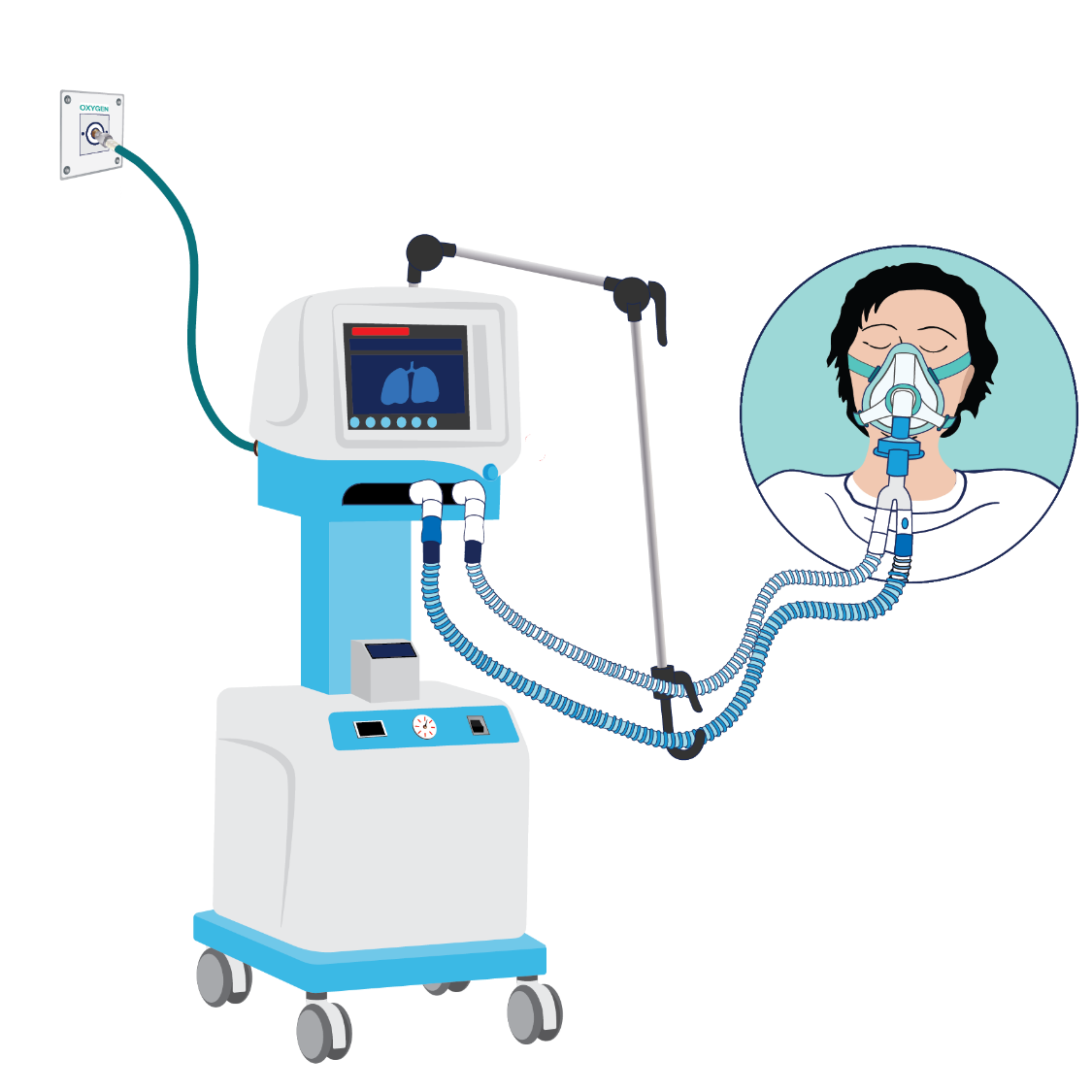 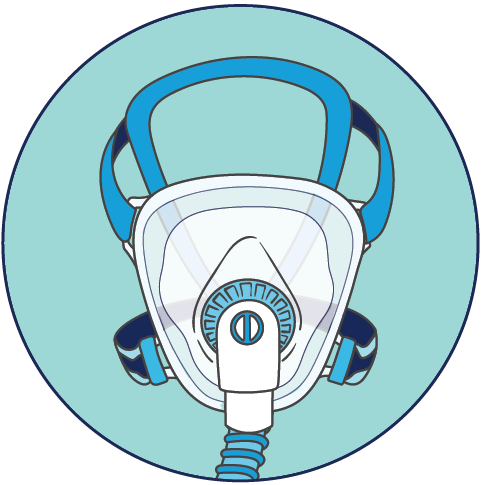 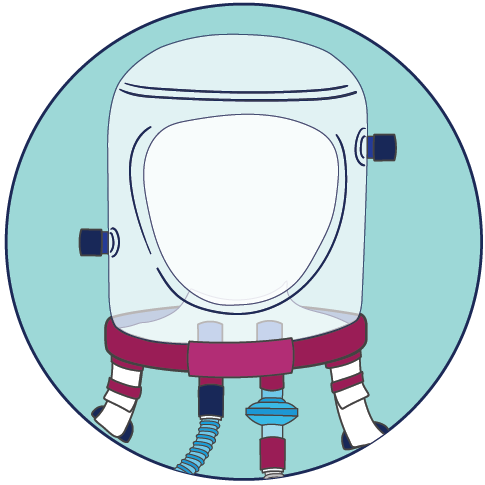 Practical information (based on GDG experience)
HFNO
Initial flow rate 50-60 L/min (2 L/kg/min in children)
CPAP
Initial pressure 5-10 cmH2O
NIV
Initial EPAP 5-10 cmH2O, IPAP to achieve Vt 6 ml/kg
All
Titrate to comfort and work of breathing
Initial FiO2 100% and titrate FiO2 to achieve saturation target
All devices – key points
Trials all conducted in high-resource settings
Implementation considerations
oxygen supply
training of healthcare providers
additional equipment for patient monitoring
need for maintenance of equipment
cost
organization of service delivery
No recommendation due to lack of certainty of evidence
HFNO vs CPAP vs NIV
CPAP interfaces
NIV interfaces
Future directions
Additional trials expected of respiratory support devices, including in LMICs
ARISE-AFRICA, NCT04693403
BREATHE trial
Recommendations will be updated as new trial data become available
Network meta-analysis may be informative
Research needs
Between-device comparisons
Interface comparisons
Risks of aerosol generation
Specific populations (e.g., children, pregnant women)
Recommendation implications
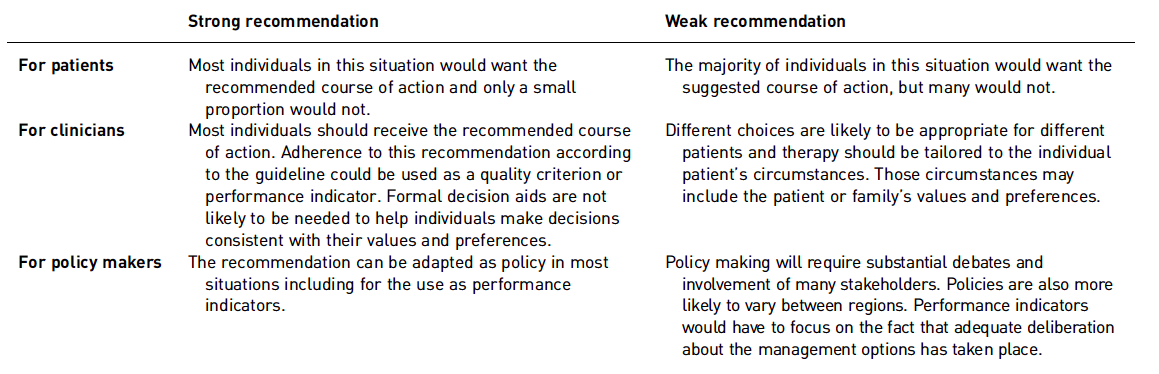